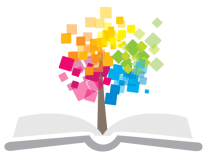 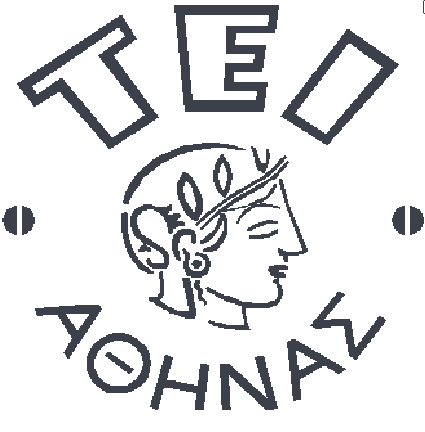 Ανοικτά Ακαδημαϊκά Μαθήματα στο ΤΕΙ Αθήνας
Ιστολογία Ι – Εμβρυολογία (Θ)
Ενότητα 1: Κύτταρο
Φραγκίσκη Αναγνωστοπούλου Ανθούλη
Τμήμα Ιατρικών Εργαστηρίων
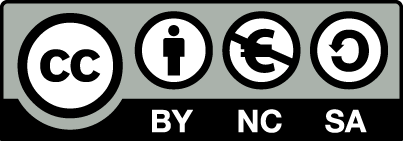 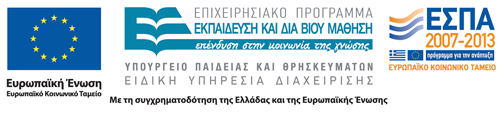 Σχηματική παράσταση στην οποία φαίνεται η γενική δομή του κυττάρου
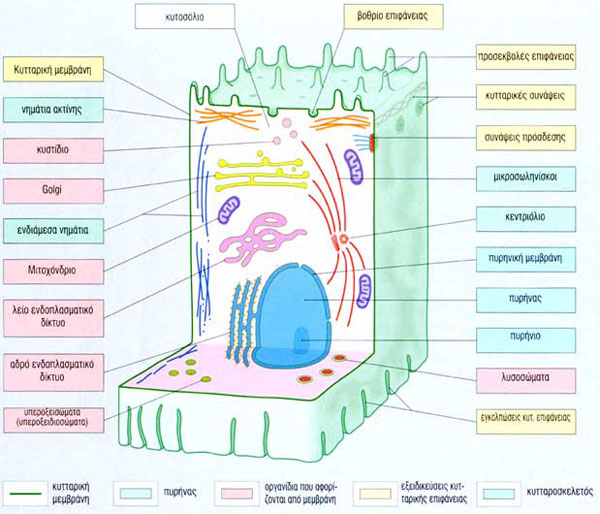 © Εργαστήριο Ιστολογίας & Εμβρυολογίας, Ιατρική Σχολή, Εθνικό και Καποδιστριακό Πανεπιστήμιο Αθηνών 2004
1
Σχηματική παράσταση στην οποία φαίνεται η γενική δομή του κυττάρου
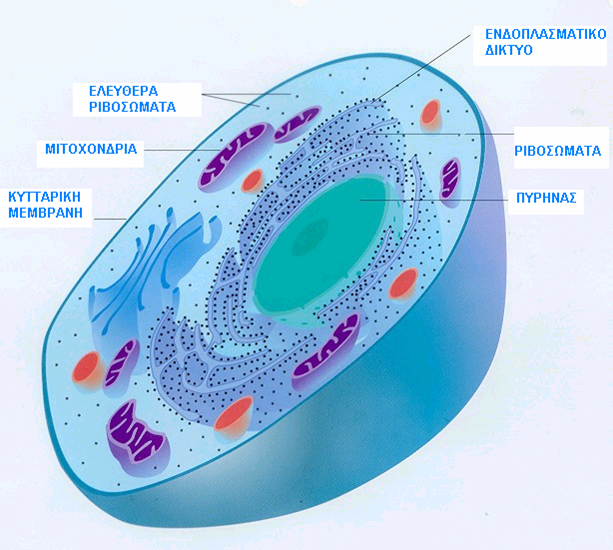 © Εργαστήριο Ιστολογίας & Εμβρυολογίας, Ιατρική Σχολή, Εθνικό και Καποδιστριακό Πανεπιστήμιο Αθηνών 2004
2
Σχηματική παράσταση της δομής της κυτταρικής μεμβράνης
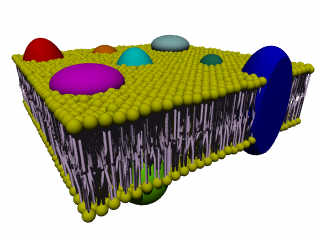 © Εργαστήριο Ιστολογίας & Εμβρυολογίας, Ιατρική Σχολή, Εθνικό και Καποδιστριακό Πανεπιστήμιο Αθηνών 2004
3
Σχηματική παράσταση της διπλοστιβάδας των φωσφολιπιδίων
Η υδρόφιλη περιοχή είναι προς τα έξω (πολικό τμήμα), ενώ η υδρόφοβη περιοχή (άπολο τμήμα), είναι προς τα μέσα.
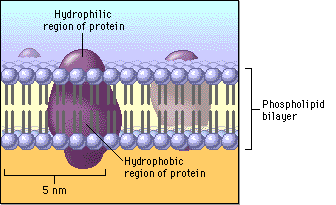 © Εργαστήριο Ιστολογίας & Εμβρυολογίας, Ιατρική Σχολή, Εθνικό και Καποδιστριακό Πανεπιστήμιο Αθηνών 2004
4
Σχηματική παράσταση στην οποία φαίνoνται τα κυτταρικά οργανίδια
Πυρήνας                                             
Πυρηνικοί πόροι                                 
Τραχύ ενδοπλασματικό   δίκτυο        
Λείο ενδοπλασματικό δίκτυο             
Ριβόσωμα στο τραχύ ΕΔ                    
Μεταφερόμενες πρωτεΐνες
7. Μεταφορικό κυστίδιο
8. Συσκευή Golgi
9. Cis face συσκευής Golgi
10. Trans face συσκευής Golgi
Δεξαμενές συσκευής Golgi
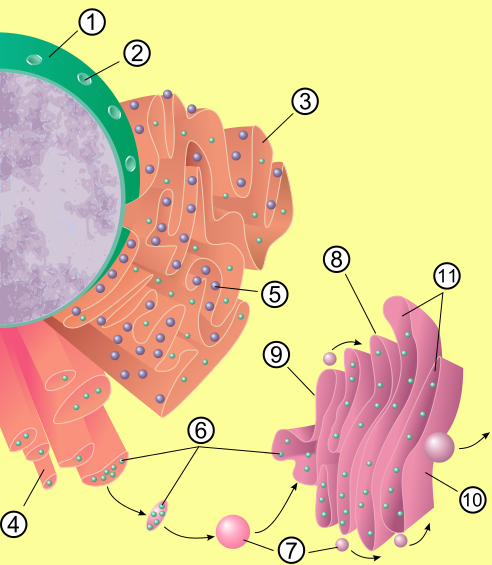 © Εργαστήριο Ιστολογίας & Εμβρυολογίας, Ιατρική Σχολή, Εθνικό και Καποδιστριακό Πανεπιστήμιο Αθηνών 2004
5
Σχηματική παράσταση στην οποία φαίνεται η δομή της συσκευής Golgi
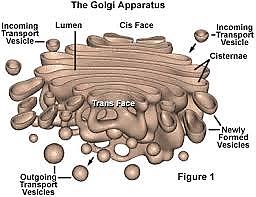 © Εργαστήριο Ιστολογίας & Εμβρυολογίας, Ιατρική Σχολή, Εθνικό και Καποδιστριακό Πανεπιστήμιο Αθηνών 2004
6
Συσκευή Golgi (1/2)
H συσκευή Golgi συνήθως βρίσκεται κοντά στον πυρήνα του κυττάρου και αποτελείται από μία ή περισσότερες σακκοειδείς διευρύνσεις περιβαλλόμενες από μεμβράνες, που ονομάζονται  δεξαμενές. 
Οι αυλοί αυτών των δεξαμενών διαχωρίζονται μεταξύ τους και από το ενδοπλασματικό δίκτυο.
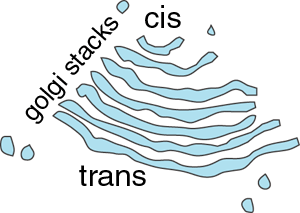 © Εργαστήριο Ιστολογίας & Εμβρυολογίας, Ιατρική Σχολή, Εθνικό και Καποδιστριακό Πανεπιστήμιο Αθηνών 2004
7
Συσκευή Golgi (2/2)
Η συσκευή Golgi προσλαμβάνει προϊόντα που συντίθενται στο ΕΔ, και τα μεταφέρει σε διάφορους προορισμούς. 
Μεμβρανικές πρωτεΐνες συλλέγονται, διαχωρίζονται και μεταφέρονται στον  ζητούμενο προορισμό. 
Π.χ. εκκριτικές πρωτεϊνες, συλλέγονται σε εκκριτικά κοκκία και εξέρχονται του κυττάρου.
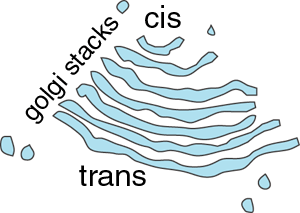 © Εργαστήριο Ιστολογίας & Εμβρυολογίας, Ιατρική Σχολή, Εθνικό και Καποδιστριακό Πανεπιστήμιο Αθηνών 2004
Επίσης παράγει ένζυμα που συλλέγονται στα λυσοσώματα που διασπούν τις πρωτεΐνες και τα οργανίδια. Έχει επίσης ρόλο στην επανόρθωση και ανακύκλωση των πρωτεϊνών. 
Έχει δύο τμήματα («πρόσωπα») – το cis (είσοδος, θέση πρόσληψης,  ή σχηματισμού), και το  trans (θέση ωρίμανσης  ή έξοδος).
8
Σχηματική παράσταση στην οποία φαίνεται η γενική δομή του μιτοχονδρίου (Χ400)
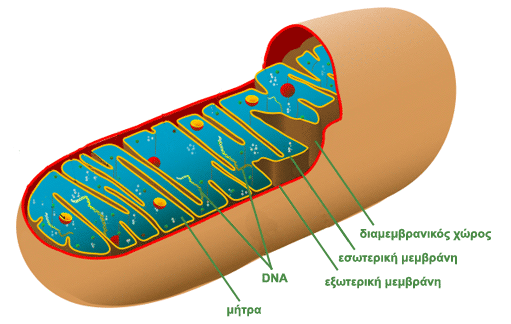 © Εργαστήριο Ιστολογίας & Εμβρυολογίας, Ιατρική Σχολή, Εθνικό και Καποδιστριακό Πανεπιστήμιο Αθηνών 2004
9
Σχηματική παράσταση δομής λείου ενδοπλασματικού δικτύου
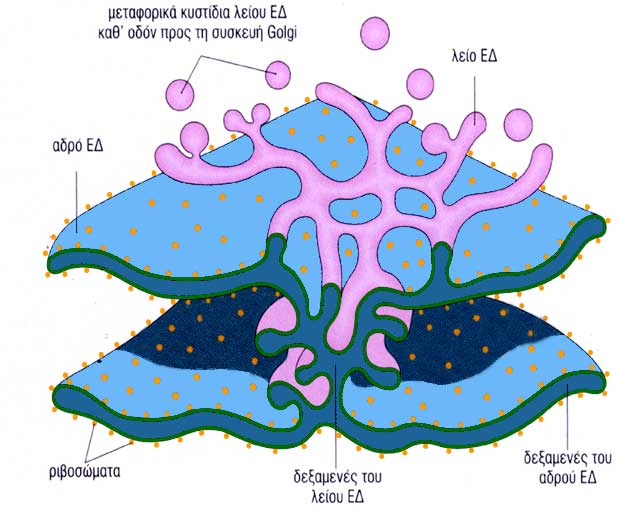 © Εργαστήριο Ιστολογίας & Εμβρυολογίας, Ιατρική Σχολή, Εθνικό και Καποδιστριακό Πανεπιστήμιο Αθηνών 2004
10
Σχηματική παράσταση της σχέσης ενδοπλασματικού δικτύου και συσκευής Golgi
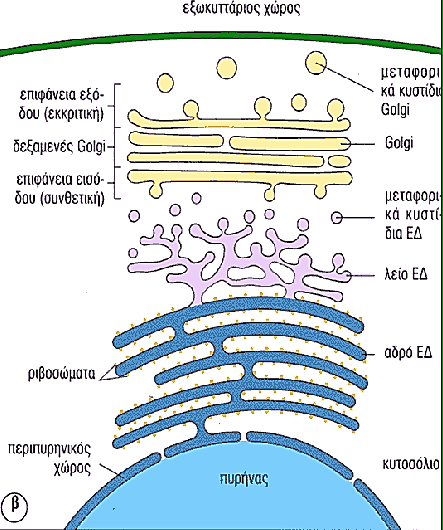 © Εργαστήριο Ιστολογίας & Εμβρυολογίας, Ιατρική Σχολή, Εθνικό και Καποδιστριακό Πανεπιστήμιο Αθηνών 2004
11
Σχηματική παράσταση της σχέσης συσκευής Golgi και εκκριτικών κιστιδίων
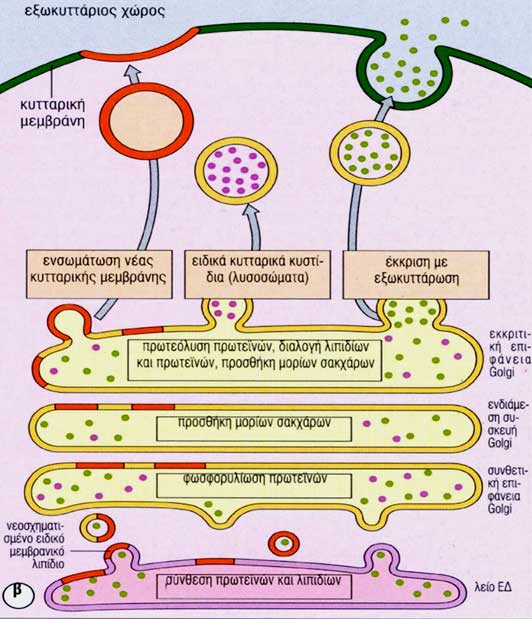 12
© Εργαστήριο Ιστολογίας & Εμβρυολογίας, Ιατρική Σχολή, Εθνικό και Καποδιστριακό Πανεπιστήμιο Αθηνών 2004
Η/Μ δομή πυρήνα κυττάρου
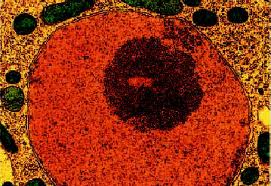 © Εργαστήριο Ιστολογίας & Εμβρυολογίας, Ιατρική Σχολή, Εθνικό και Καποδιστριακό Πανεπιστήμιο Αθηνών 2004
13
Χρωματοσώματα (Η/Μ)
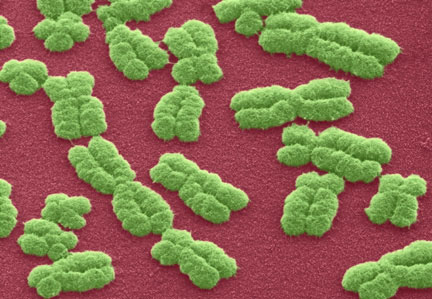 © Εργαστήριο Ιστολογίας & Εμβρυολογίας, Ιατρική Σχολή, Εθνικό και Καποδιστριακό Πανεπιστήμιο Αθηνών 2004
14
Ομόλογα χρωματοσώματα
Ζεύγος όμοιων σε μέγεθος και σχήμα χρωματοσωμάτων με την ίδια σειρά γονιδίων που ελέγχουν την ίδια ιδιότητα με διαφορετικό ενδεχομένως τρόπο. Το ένα είναι πατρικής (μπλε) και το άλλο μητρικής (κόκκινο) προέλευσης.
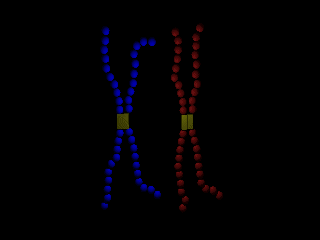 © Εργαστήριο Ιστολογίας & Εμβρυολογίας, Ιατρική Σχολή, Εθνικό και Καποδιστριακό Πανεπιστήμιο Αθηνών 2004
15
Καρυότυπος φυσιολογικού άνδρα (χρώση Giemsa)
Από την εξέταση του καρυότυπου παρέχονται σημαντικές πληροφορίες για: 
τον αριθμό των χρωματοσωμάτων
το μέγεθος των χρωματοσωμάτων
τη μορφή των χρωματοσωμάτων
τον απλοειδικό ή διπλοειδικό χαρακτήρα του κυττάρου
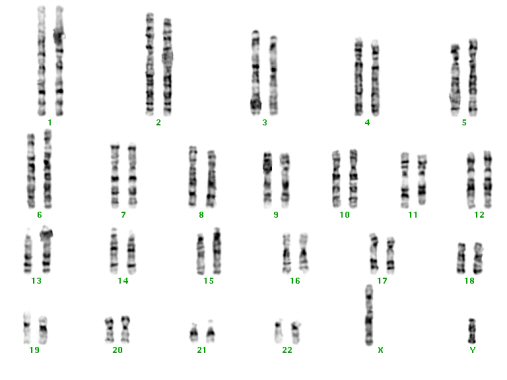 © Εργαστήριο Ιστολογίας & Εμβρυολογίας, Ιατρική Σχολή, Εθνικό και Καποδιστριακό Πανεπιστήμιο Αθηνών 2004
την παρουσία χρωματοσωμικών ανωμαλιών
το φύλο του οργανισμού
τις  χαρακτηριστικές ζώνες κάθε χρωματοσώματος (χρωματομερίδια), μετά από χρώση.
16
Μιτωτική διαίρεση ενός πλακώδους κυττάρου
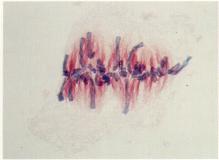 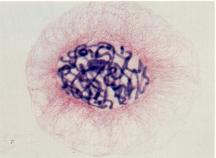 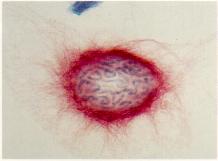 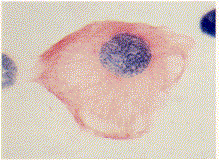 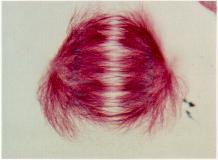 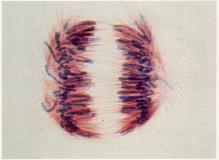 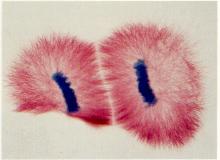 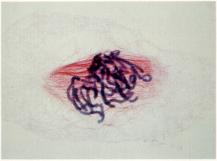 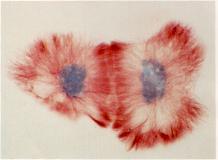 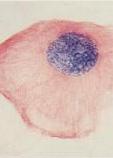 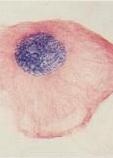 Απεικόνιση σταδίων μιτωτικής διαίρεσης ενός πλακώδους κυττάρου από το τέλος της μεσόφασης μέχρι το τέλος της τελόφασης
© Εργαστήριο Ιστολογίας & Εμβρυολογίας, Ιατρική Σχολή, Εθνικό και Καποδιστριακό Πανεπιστήμιο Αθηνών 2004
17
Σχηματική παράσταση των μεταβολών του γενετικού υλικού στις 4 φάσεις της μιτωτικής διαίρεσης
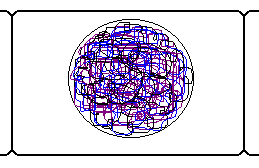 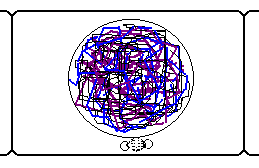 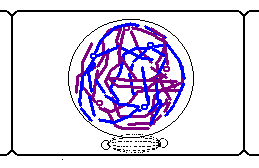 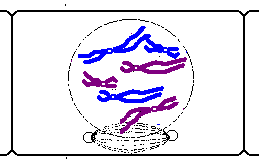 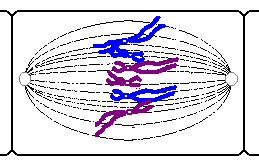 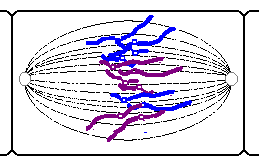 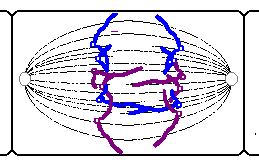 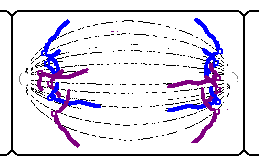 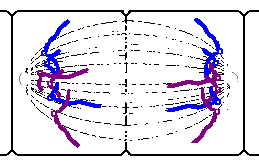 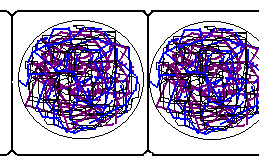 © Εργαστήριο Ιστολογίας & Εμβρυολογίας, Ιατρική Σχολή, Εθνικό και Καποδιστριακό Πανεπιστήμιο Αθηνών 2004
18
Φάσεις 1ης και 2ης μειωτικής διαίρεσης
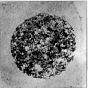 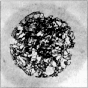 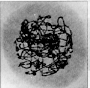 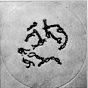 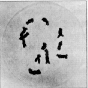 Επί μέρους διατάξεις του γενετικού υλικού στην πρόφαση Ι της 1ης μειωτικής διαίρεσης
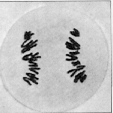 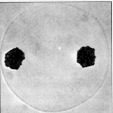 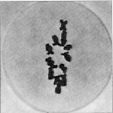 Μετάφαση Ι               Ανάφαση Ι                  Τελόφαση Ι
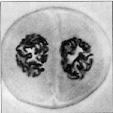 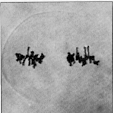 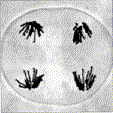 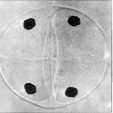 Πρόφαση ΙΙ
Μετάφαση ΙΙ
Ανάφαση ΙΙ
Τελόφαση Ι
19
© Εργαστήριο Ιστολογίας & Εμβρυολογίας, Ιατρική Σχολή, Εθνικό και Καποδιστριακό Πανεπιστήμιο Αθηνών 2004
Στάδια του κυτταρικού κύκλου του κυττάρου
Σχηματική παράσταση στην οποία απεικονίζονται με διαφορετικά χρώματα τα στάδια του κυτταρικού κύκλου του κυττάρου.
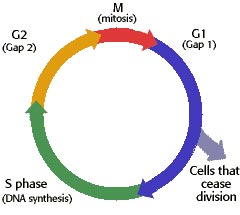 © Εργαστήριο Ιστολογίας & Εμβρυολογίας, Ιατρική Σχολή, Εθνικό και Καποδιστριακό Πανεπιστήμιο Αθηνών 2004
20
Δομικό στοιχείο του κυτταροσκελετού
Σχηματική παράσταση και φωτογραφία ηλεκτρονικού μικροσκοπίου του ενός δομικού στοιχείου του κυτταροσκελετού, των μικροσωληνίσκων .
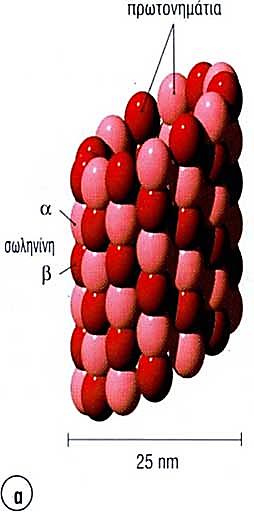 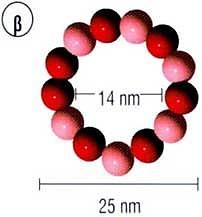 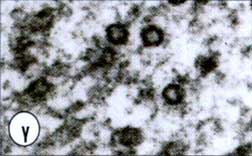 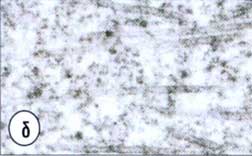 © Εργαστήριο Ιστολογίας & Εμβρυολογίας, Ιατρική Σχολή, Εθνικό και Καποδιστριακό Πανεπιστήμιο Αθηνών 2004
21
Μορφολογικά στάδια
Σχηματική και ιστολογική απεικόνιση των μορφολογικών σταδίων της κυτταρικής απόπτωσης.
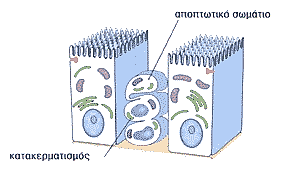 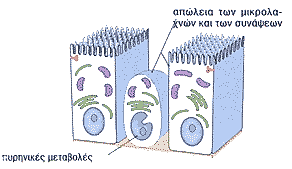 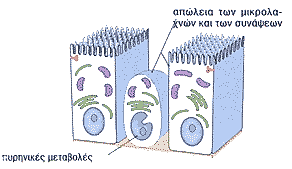 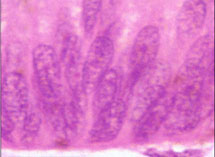 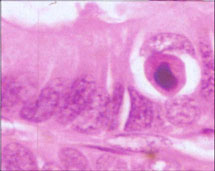 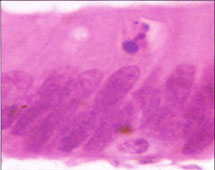 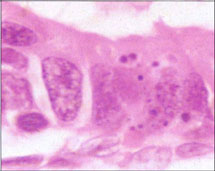 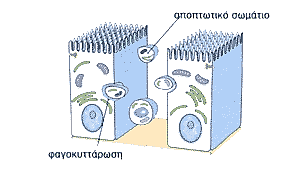 22
© Εργαστήριο Ιστολογίας & Εμβρυολογίας, Ιατρική Σχολή, Εθνικό και Καποδιστριακό Πανεπιστήμιο Αθηνών 2004
Ρευστής ουσία του κυττάρου (κυτοσόλιο) και των περιεχομένων αυτού
Σχηματική απεικόνιση της ρευστής ουσίας του κυττάρου (κυτοσόλιο) και των περιεχομένων αυτού (ελεύθερα και δεσμευμένα ριβοσώματα, ελεύθερα λιπίδια, γλυκογόνο, νηματοειδείς πρωτεΐνες κυτταροσκελετού).
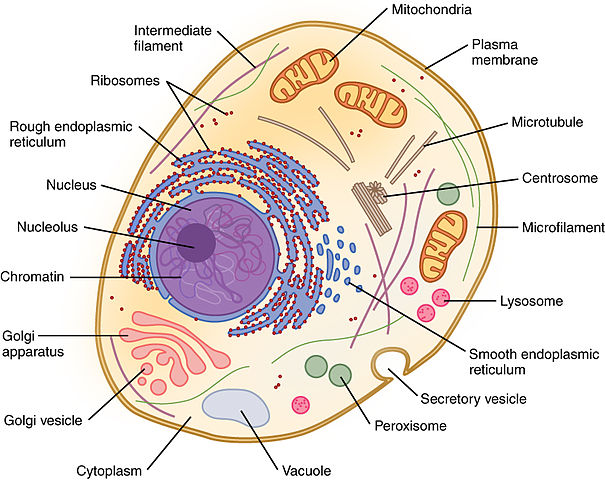 © Εργαστήριο Ιστολογίας & Εμβρυολογίας, Ιατρική Σχολή, Εθνικό και Καποδιστριακό Πανεπιστήμιο Αθηνών 2004
23
Τέλος Ενότητας
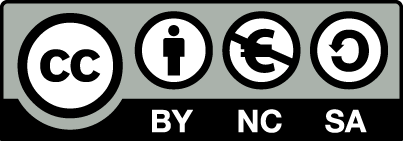 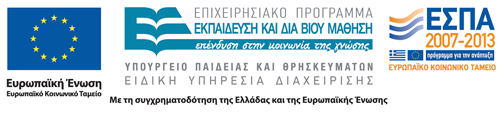 Σημειώματα
Σημείωμα Αναφοράς
Copyright Τεχνολογικό Εκπαιδευτικό Ίδρυμα Αθήνας, Φραγκίσκη Αναγνωστοπούλου Ανθούλη 2014. Φραγκίσκη Αναγνωστοπούλου Ανθούλη. «Ιστολογία Ι -  Εμβρυολογία (Θ). Ενότητα 1: Κύτταρο». Έκδοση: 1.0. Αθήνα 2014. Διαθέσιμο από τη δικτυακή διεύθυνση: ocp.teiath.gr.
26
Σημείωμα Αδειοδότησης
Το παρόν υλικό διατίθεται με τους όρους της άδειας χρήσης Creative Commons Αναφορά, Μη Εμπορική Χρήση Παρόμοια Διανομή 4.0 [1] ή μεταγενέστερη, Διεθνής Έκδοση.   Εξαιρούνται τα αυτοτελή έργα τρίτων π.χ. φωτογραφίες, διαγράμματα κ.λ.π., τα οποία εμπεριέχονται σε αυτό. Οι όροι χρήσης των έργων τρίτων επεξηγούνται στη διαφάνεια  «Επεξήγηση όρων χρήσης έργων τρίτων». 
Τα έργα για τα οποία έχει ζητηθεί άδεια  αναφέρονται στο «Σημείωμα  Χρήσης Έργων Τρίτων».
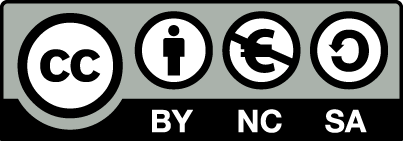 [1] http://creativecommons.org/licenses/by-nc-sa/4.0/ 
Ως Μη Εμπορική ορίζεται η χρήση:
που δεν περιλαμβάνει άμεσο ή έμμεσο οικονομικό όφελος από την χρήση του έργου, για το διανομέα του έργου και αδειοδόχο
που δεν περιλαμβάνει οικονομική συναλλαγή ως προϋπόθεση για τη χρήση ή πρόσβαση στο έργο
που δεν προσπορίζει στο διανομέα του έργου και αδειοδόχο έμμεσο οικονομικό όφελος (π.χ. διαφημίσεις) από την προβολή του έργου σε διαδικτυακό τόπο
Ο δικαιούχος μπορεί να παρέχει στον αδειοδόχο ξεχωριστή άδεια να χρησιμοποιεί το έργο για εμπορική χρήση, εφόσον αυτό του ζητηθεί.
27
Επεξήγηση όρων χρήσης έργων τρίτων
Δεν επιτρέπεται η επαναχρησιμοποίηση του έργου, παρά μόνο εάν ζητηθεί εκ νέου άδεια από το δημιουργό.
©
διαθέσιμο με άδεια CC-BY
Επιτρέπεται η επαναχρησιμοποίηση του έργου και η δημιουργία παραγώγων αυτού με απλή αναφορά του δημιουργού.
διαθέσιμο με άδεια CC-BY-SA
Επιτρέπεται η επαναχρησιμοποίηση του έργου με αναφορά του δημιουργού, και διάθεση του έργου ή του παράγωγου αυτού με την ίδια άδεια.
διαθέσιμο με άδεια CC-BY-ND
Επιτρέπεται η επαναχρησιμοποίηση του έργου με αναφορά του δημιουργού. 
Δεν επιτρέπεται η δημιουργία παραγώγων του έργου.
διαθέσιμο με άδεια CC-BY-NC
Επιτρέπεται η επαναχρησιμοποίηση του έργου με αναφορά του δημιουργού. 
Δεν επιτρέπεται η εμπορική χρήση του έργου.
Επιτρέπεται η επαναχρησιμοποίηση του έργου με αναφορά του δημιουργού.
και διάθεση του έργου ή του παράγωγου αυτού με την ίδια άδεια
Δεν επιτρέπεται η εμπορική χρήση του έργου.
διαθέσιμο με άδεια CC-BY-NC-SA
διαθέσιμο με άδεια CC-BY-NC-ND
Επιτρέπεται η επαναχρησιμοποίηση του έργου με αναφορά του δημιουργού.
Δεν επιτρέπεται η εμπορική χρήση του έργου και η δημιουργία παραγώγων του.
διαθέσιμο με άδεια 
CC0 Public Domain
Επιτρέπεται η επαναχρησιμοποίηση του έργου, η δημιουργία παραγώγων αυτού και η εμπορική του χρήση, χωρίς αναφορά του δημιουργού.
Επιτρέπεται η επαναχρησιμοποίηση του έργου, η δημιουργία παραγώγων αυτού και η εμπορική του χρήση, χωρίς αναφορά του δημιουργού.
διαθέσιμο ως κοινό κτήμα
χωρίς σήμανση
Συνήθως δεν επιτρέπεται η επαναχρησιμοποίηση του έργου.
28
Διατήρηση Σημειωμάτων
Οποιαδήποτε αναπαραγωγή ή διασκευή του υλικού θα πρέπει να συμπεριλαμβάνει:
το Σημείωμα Αναφοράς
το Σημείωμα Αδειοδότησης
τη δήλωση Διατήρησης Σημειωμάτων
το Σημείωμα Χρήσης Έργων Τρίτων (εφόσον υπάρχει)
μαζί με τους συνοδευόμενους υπερσυνδέσμους.
29
Σημείωμα Χρήσης Έργων Τρίτων
Το Έργο αυτό κάνει χρήση περιεχομένου από τα ακόλουθα έργα:
Εργαστήριο Ιστολογίας & Εμβρυολογίας, Ιατρική Σχολή, © Εθνικό και Καποδιστριακό Πανεπιστήμιο Αθηνών 2004
30
Χρηματοδότηση
Το παρόν εκπαιδευτικό υλικό έχει αναπτυχθεί στo πλαίσιo του εκπαιδευτικού έργου του διδάσκοντα.
Το έργο «Ανοικτά Ακαδημαϊκά Μαθήματα στο ΤΕΙ Αθήνας» έχει χρηματοδοτήσει μόνο την αναδιαμόρφωση του εκπαιδευτικού υλικού. 
Το έργο υλοποιείται στο πλαίσιο του Επιχειρησιακού Προγράμματος «Εκπαίδευση και Δια Βίου Μάθηση» και συγχρηματοδοτείται από την Ευρωπαϊκή Ένωση (Ευρωπαϊκό Κοινωνικό Ταμείο) και από εθνικούς πόρους.
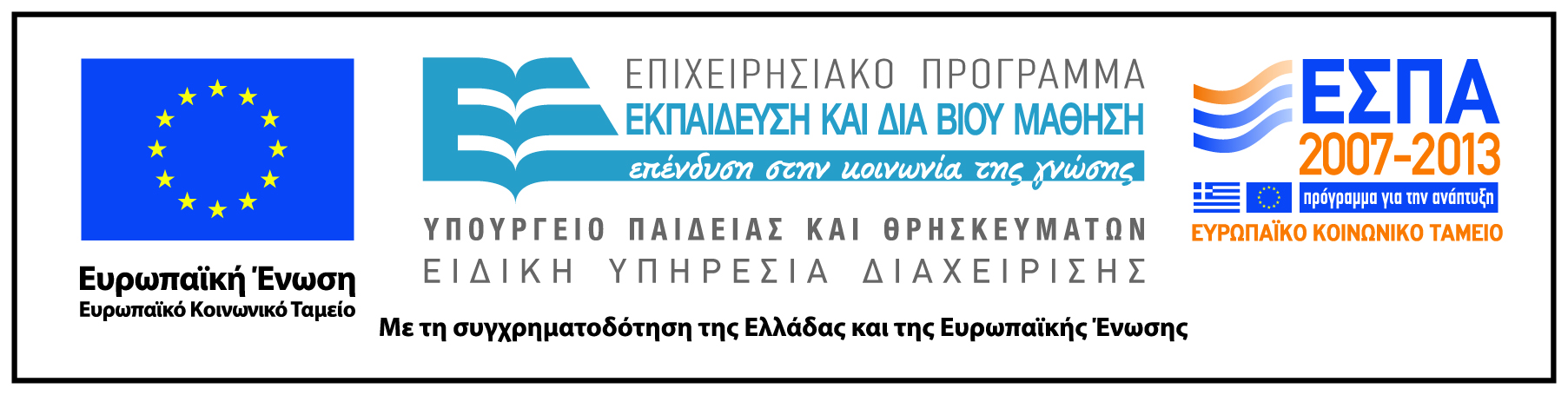 31